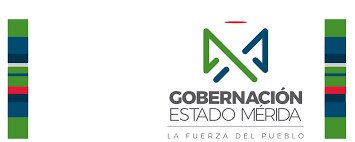 Presupuesto ciudadano del estado Bolivariano de Mérida 2018
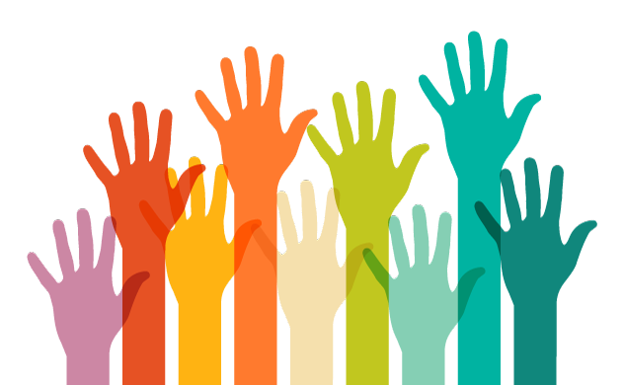 “La democracia es el arte y la ciencia de movilizar la totalidad de los recursos físicos, económicos y espirituales de
diferentes secciones de la población a fin de alcanzar el bien común de todos”
— Mahatma Gandhi
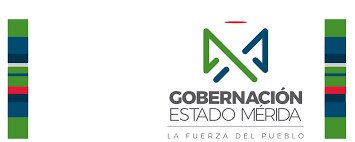 Aspectos generales del estado Mérida
El estado Mérida está ubicado en el occidente de Venezuela. Su superficie es de: 11.300 km2; 1.2% del territorio nacional. Su población: 991,971 hab. Su capital: Mérida.
	Está conformado por 23 municipios
Actividades económicas: La agricultura, el turismo, la ganadería, la agroindustria y la truchicultura son las principales actividades económicas del estado. Además, la ciudad de Mérida uno de los grandes centros culturales y universitario del país. La universidad en sí, genera trabajo docente y de servicios.
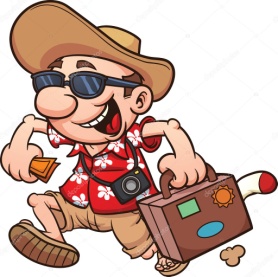 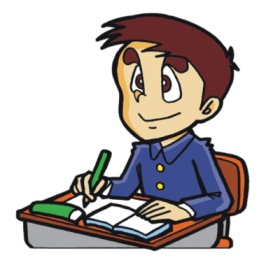 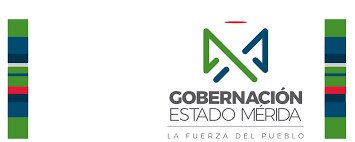 Qué es un presupuesto ciudadano?
El presupuesto ciudadano es el documento mediante el cual los gobiernos transparentes y democráticos ponen a disposición de la ciudadanía la información necesaria para que conozca, de manera clara y transparente, el destino de los recursos y cómo son utilizados.
	Es un informe para la gente, que se presenta en un formato accesible, usando lenguaje simple y claro que todos puedan entender.
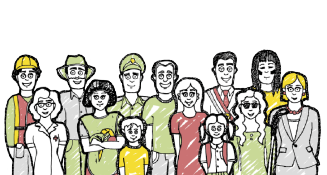 Corresponde al Poder Legislativo (Consejo Legislativo), entre el 15/11 y el 15/12 de cada año
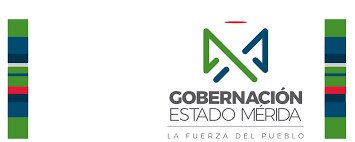 Corresponde principalmente al Poder Ejecutivo, pero todos los poderes son ejecutores.
Corresponde al Poder Legislativo, al Poder Moral y al mismo Poder Ejecutivo. Se deben presentar informes trimestralmente.
Ciclo Presupuestario
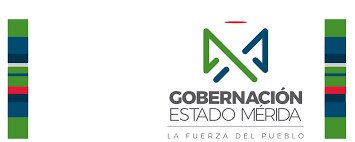 Presupuesto Aprobado 2018
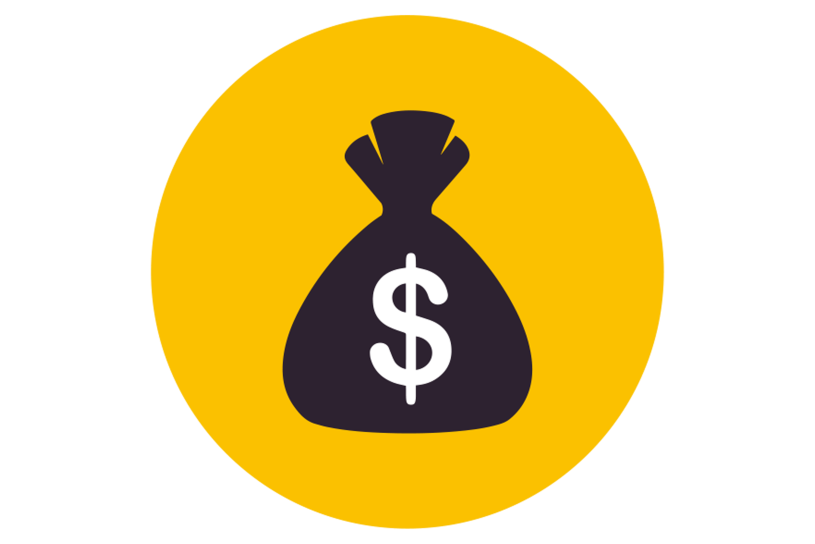 El Presupuesto Aprobado para el Ejercicio fiscal 2018 del estado Bolivariano de Mérida fue de 209.225.685.893,44Bs. Mientras que el Ejecutado en 2017 fue de 281.401.340.535,33Bs.
16%
84%
El Presupuesto Aprobado 2018 por habitante sería de 210.919,16Bs.
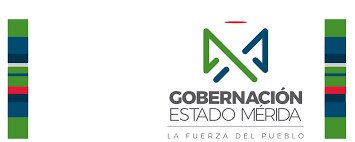 PRESUPUESTO 2017 VS. 2018
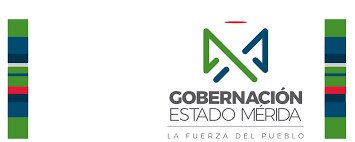 Presupuesto de Ingresos 2018
Más del 99% de los recursos provienen de transferencias del gobierno central
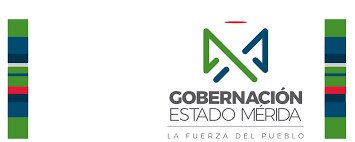 Presupuesto de Ingresos 2018
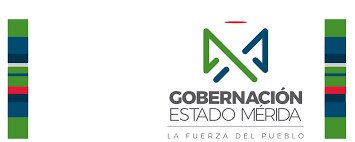 Presupuesto de Gastos 2018
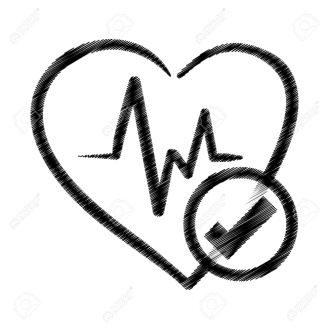 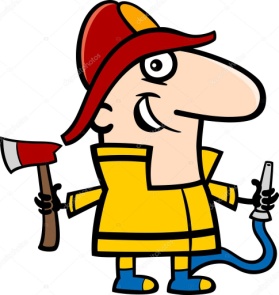 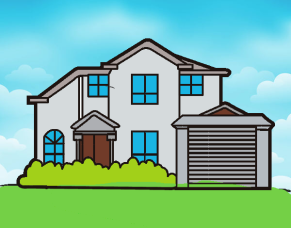 Los recursos en Dirección Superior del estado se destinan a gastos burocráticos
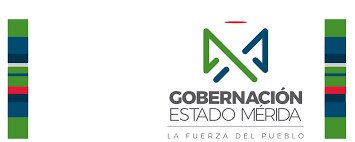 Presupuesto de Gastos 2018, sector salud
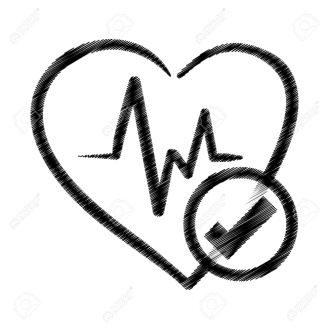 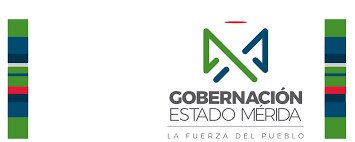 Presupuesto de Gastos 2018, sector educación
Los gastos en Unidades Académicas son destinados al pago de nómina
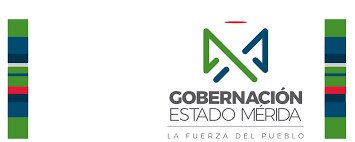 Asignación Presupuestaria FCI
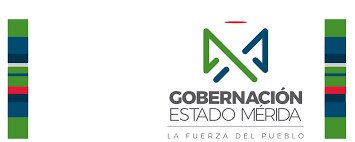 Asignación Presupuestaria FCI
El Fondo de Compensación Interterritorial es un instrumento de financiación. Consiste en un fondo con destino a gastos de inversión, con el fin de corregir desequilibrios económicos entre los Estados y Municipios
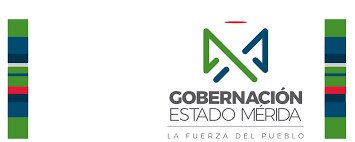 Contactos